les cours de français comme stimulants et enrichissants, appréciant les opportunités d'apprendre une nouvelle langue et de découvrir une culture différente.
Les plupart sont motivés par des besoins académiques ou professionnels, comme réussir un examen de langue ou obtenir un emploi nécessitant des compétences en français.
Le principal objectif est de se concentrer sur l'apprentissage de la langue, car pour trouver  un emploi, il est essentiel d’matriser la langue et de savoir lire et écrire.
Parfois, nous nous concentrons tellement sur les notes et les lectures que nous oublions que l'apprentissage devrait être l'objectif principal.
Pensent et ressentent?
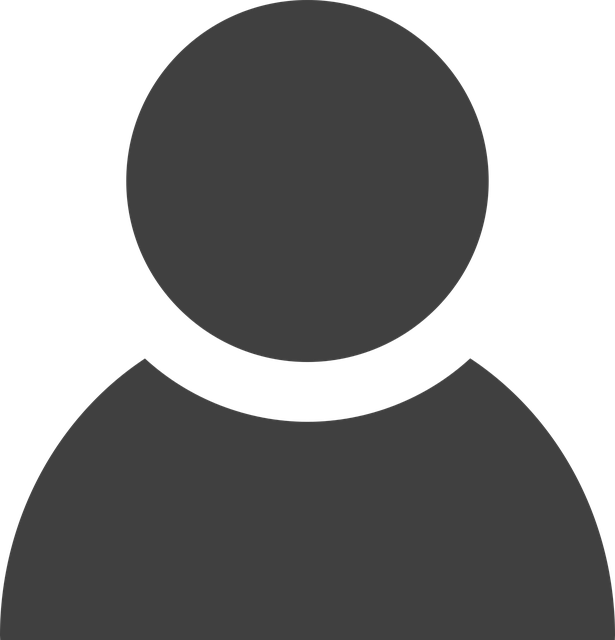 La pression liée à la remise des devoirs et des présentations.
Les bonnes notes peuvent avoir un impact significatif sur les opportunités futures, que ce soit pour poursuivre des études supérieures ou pour décrocher un emploi.
Voient?
Entendent?
Qu’est-ce que vos apprenants...?
Il est très difficile de maintenir un équilibre en raison du stress académique qui affecte notre santé mentale et nous laisse peu de temps pour notre bien-être personnel.
Il est essentiel de mettre en place des stratégies d'organisation, de gestion du temps et de gestion du stress. Il est également important de rechercher un équilibre entre le travail académique et d'autres aspects de la vie, comme la détente et la socialisation.
Disent et font?
Investir dans l'éducation permet aux individus d'être mieux équipés pour faire face à l'avenir avec confiance et d'exploiter pleinement les opportunités qui se présentent à eux.
L'anxiété et le stress académique affectent la santé mentale des étudiants.
Si l'accent est trop mis sur les notes, l'objectif principal de l'apprentissage est réduit, alors que l'apprentissage lui-même devrait être la principale priorité.
Cela peut inclure leurs progrès dans la maîtrise de la langue, leurs contributions positives en classe, ou leur enthousiasme pour l'apprentissage du français.
Point négatifs?
Points positifs?
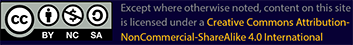 Consignes pour utiliser ce document
1- Allez dans fichier 
2- Téléchargez le fichier en utilisant les logiciels PowerPoint (Microsoft) ou Slide (Google)
3- Éditez la carte pour la modifier à votre guise
4- Sauvegardez la carte pour l’utiliser ultérieurement